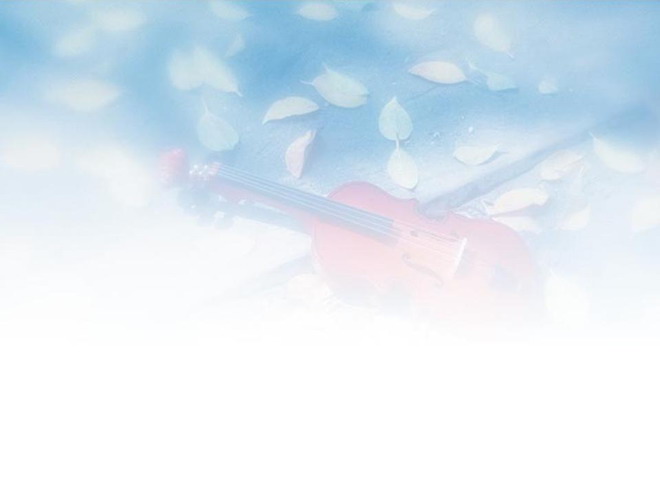 Module 12  Save our world
Unit 2 Repeat these three words daily: reduce, reuse and recycle.
WWW.PPT818.COM
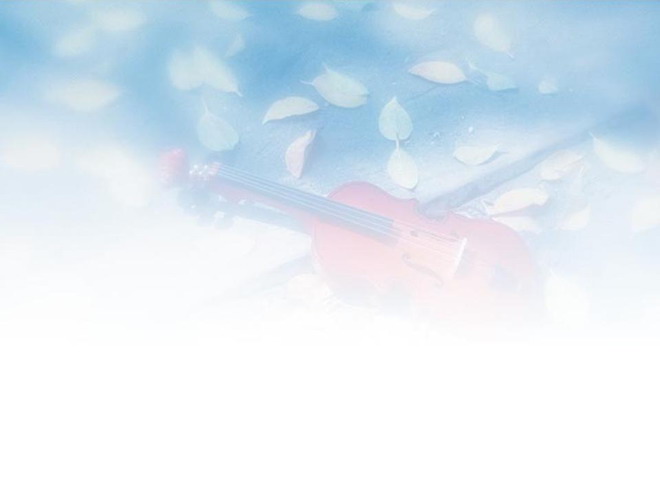 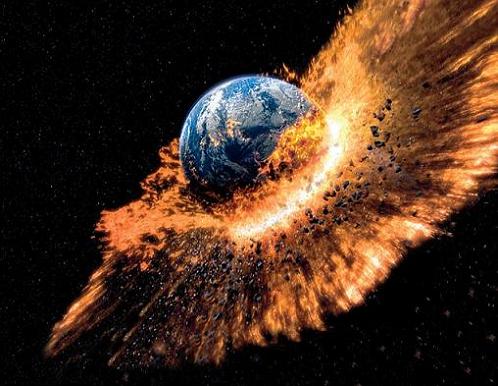 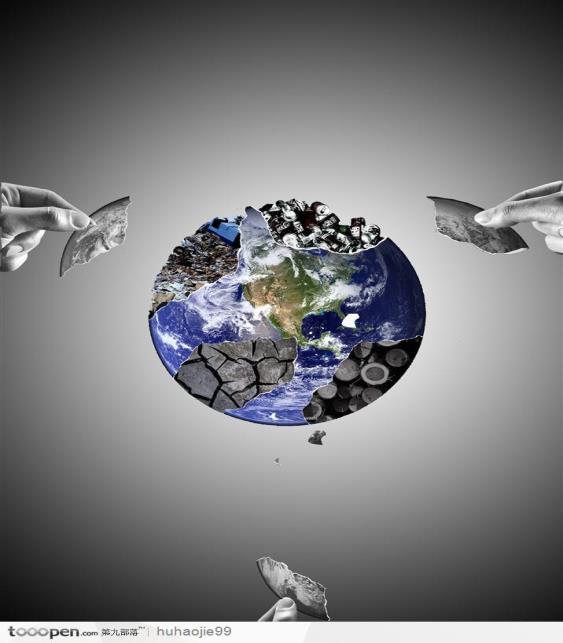 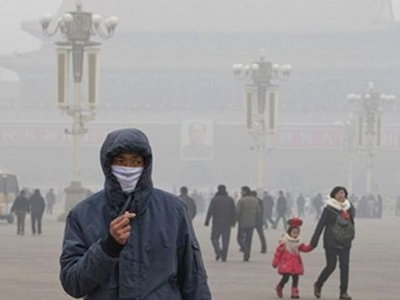 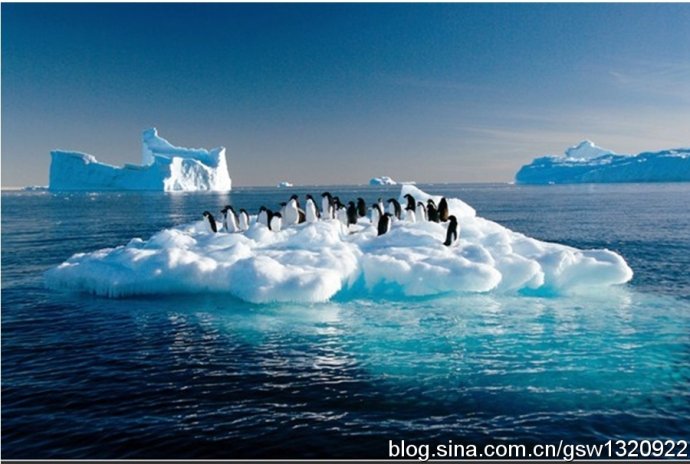 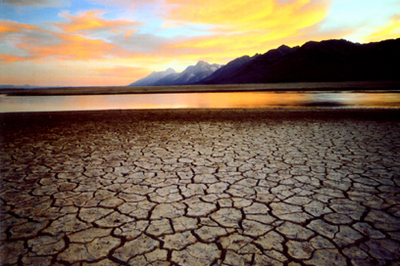 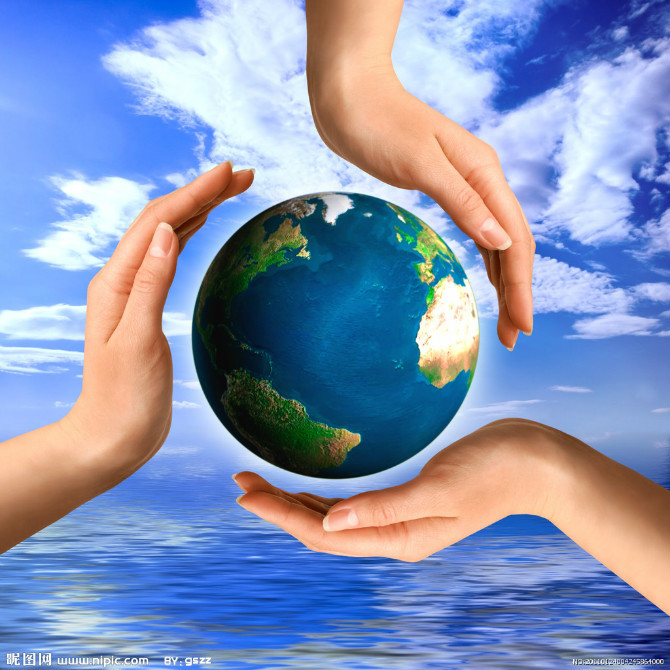 Green
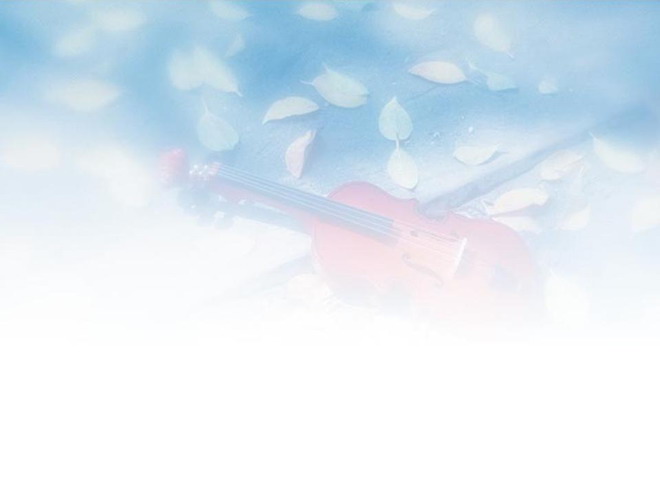 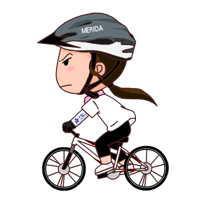 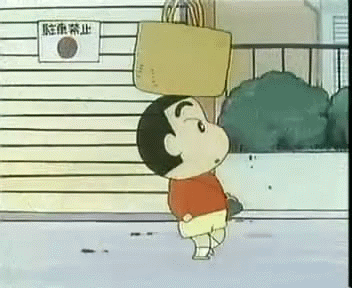 Do you walk or ride a bike to school ?
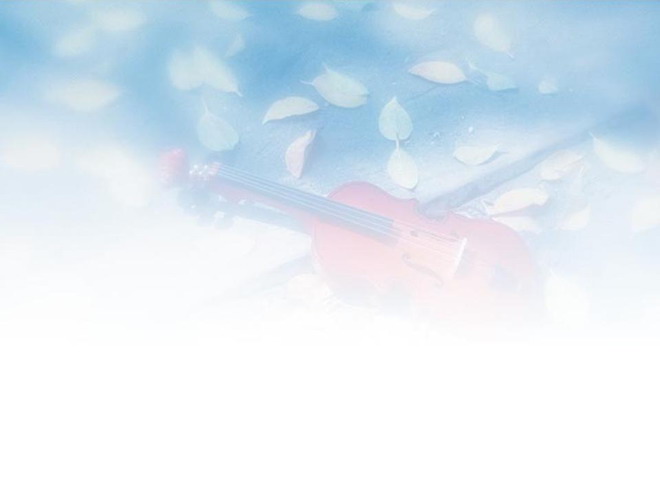 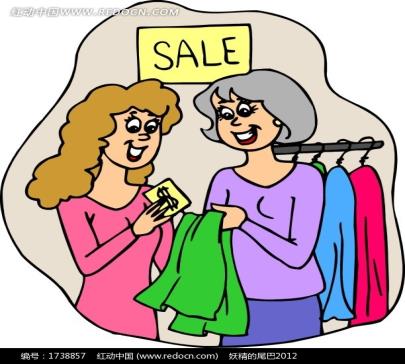 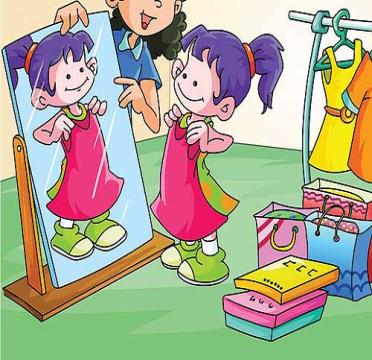 Do you buy new clothes just because they are modern?
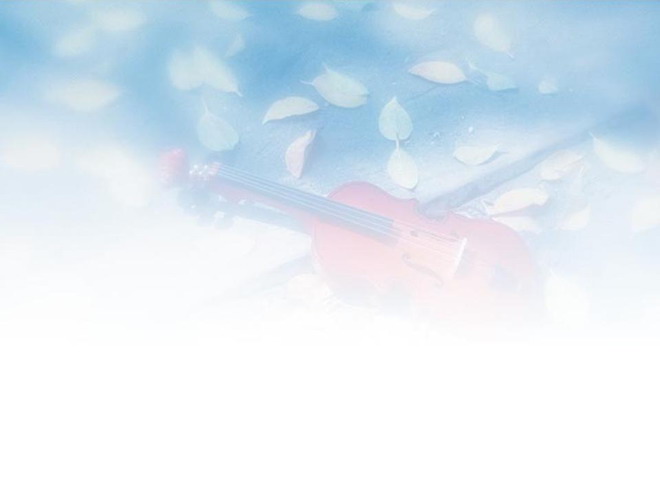 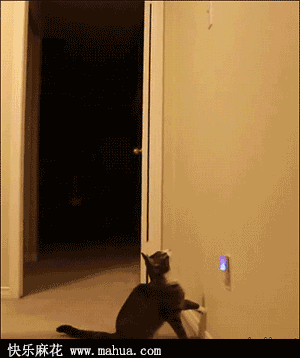 Do you turn off the lights 
when you leave the room?
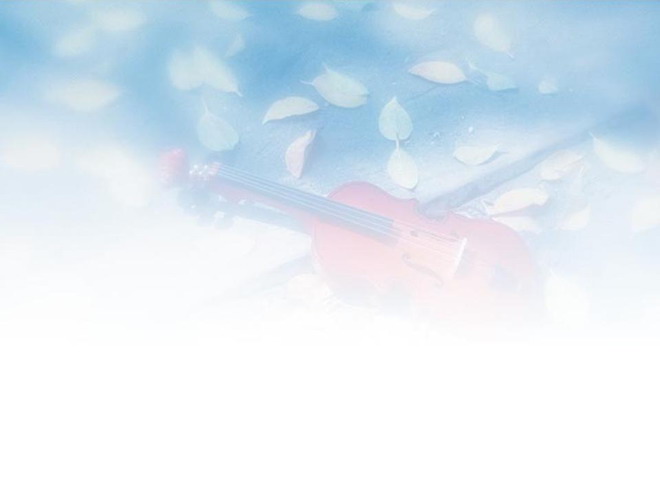 Reduce
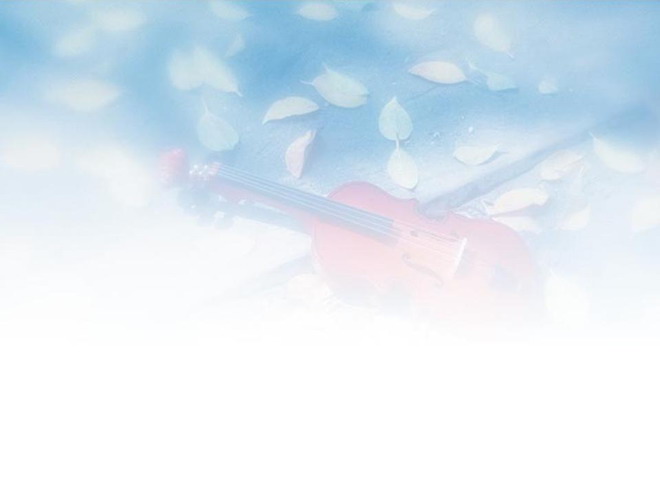 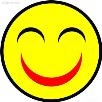 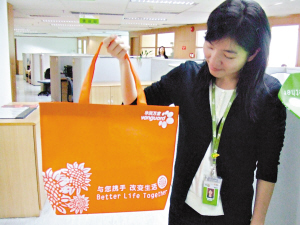 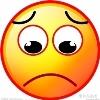 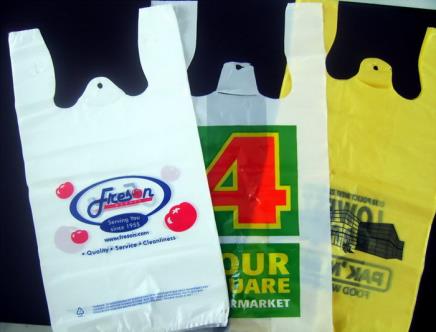 Do you take your own cloth bag when shopping and not ask for a plastic bag?
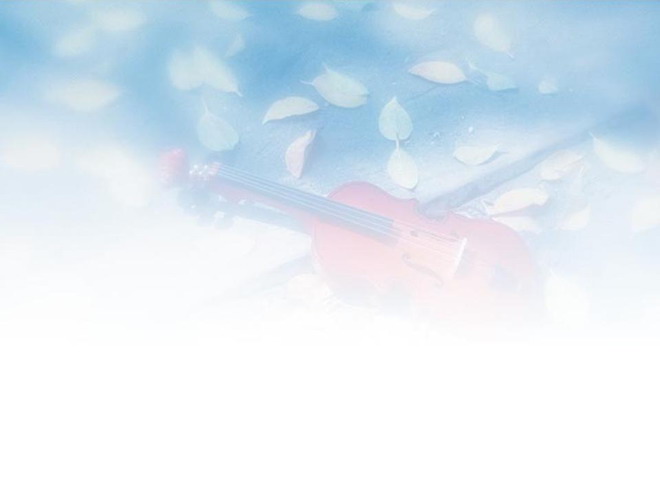 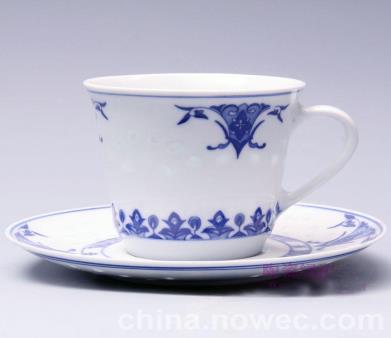 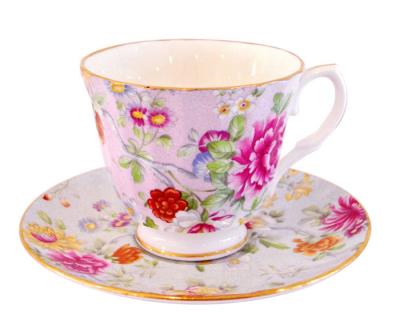 Do you use china cups?
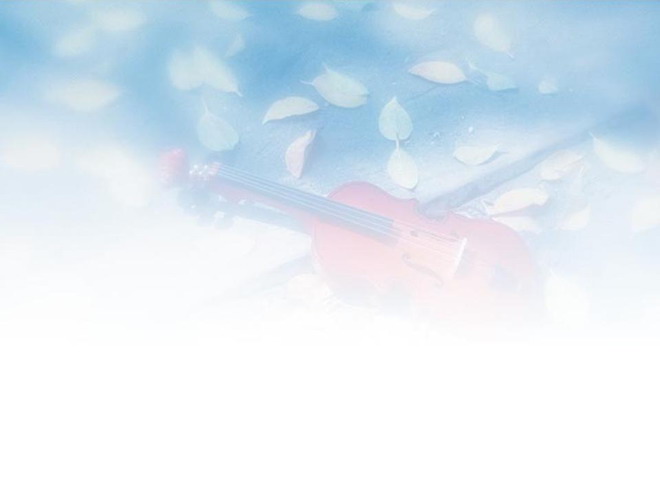 Reuse
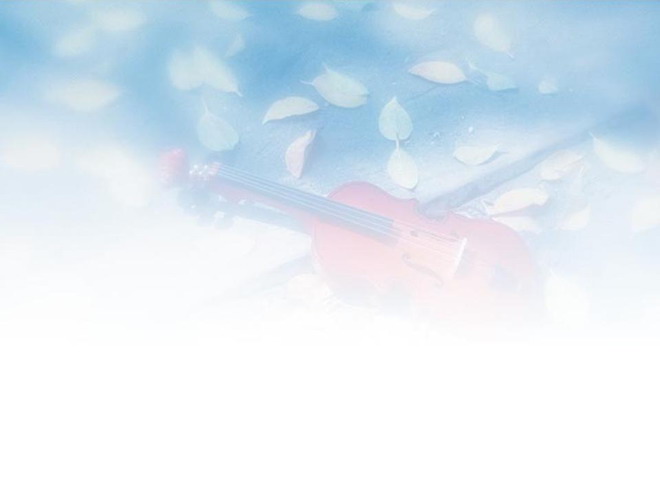 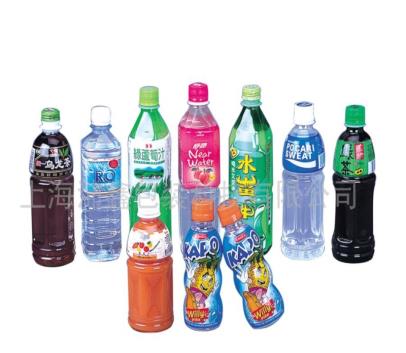 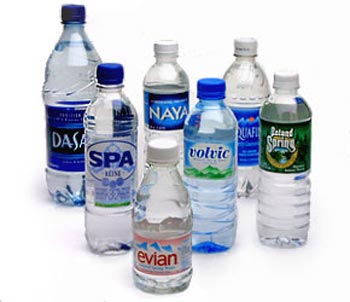 Do you buy drinks in bottles ?
And what do you do with(处理) 
the bottles when they are empty ?
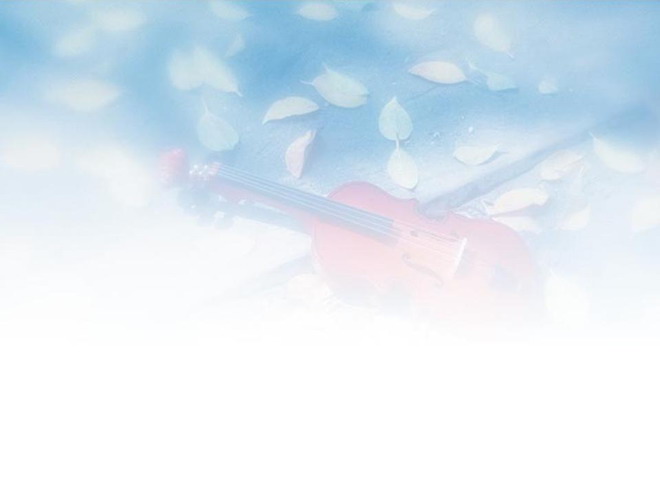 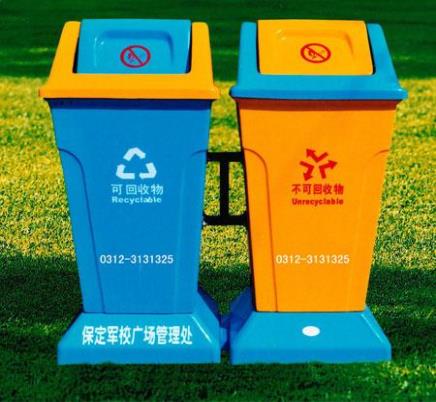 Recyclable
Other waste
Do you divide the waste into things to recycle and things to throw away?
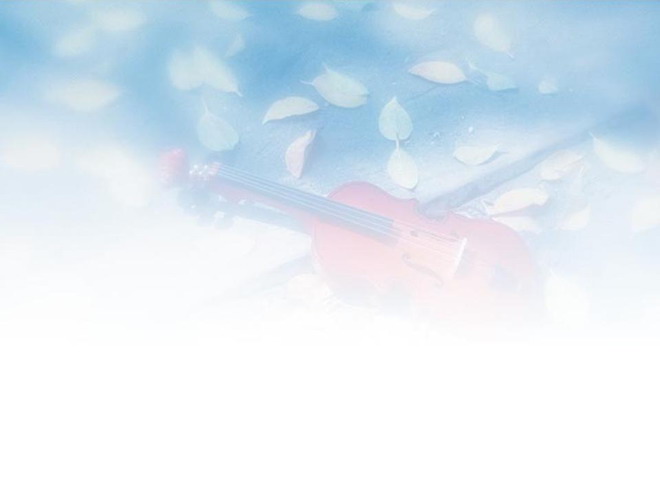 Recycle
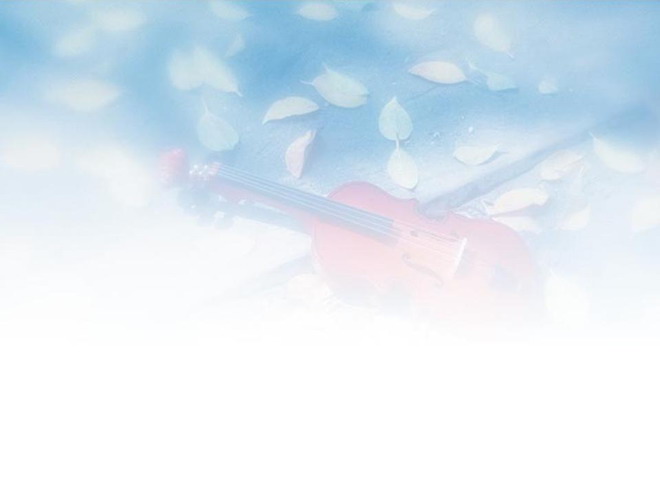 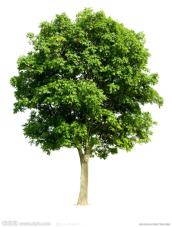 2
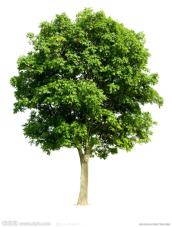 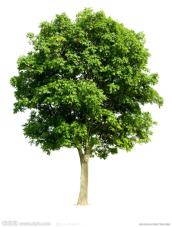 1
3
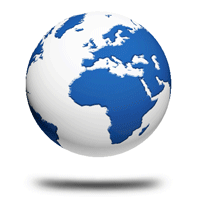 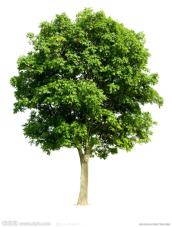 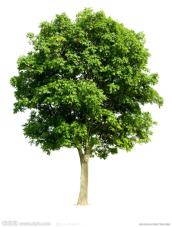 7
4
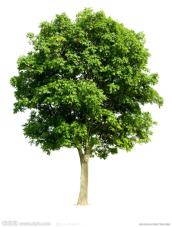 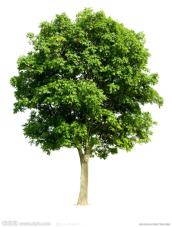 6
5
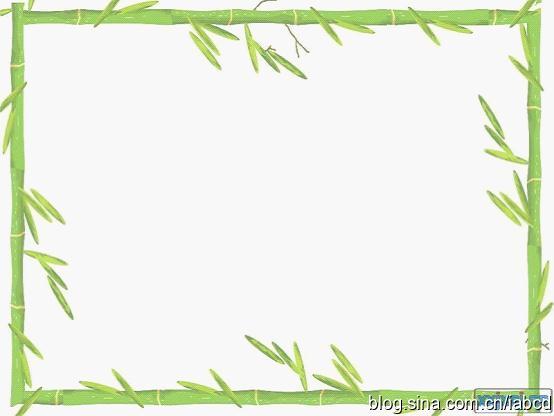 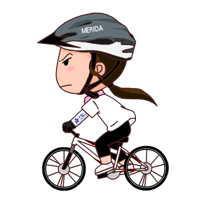 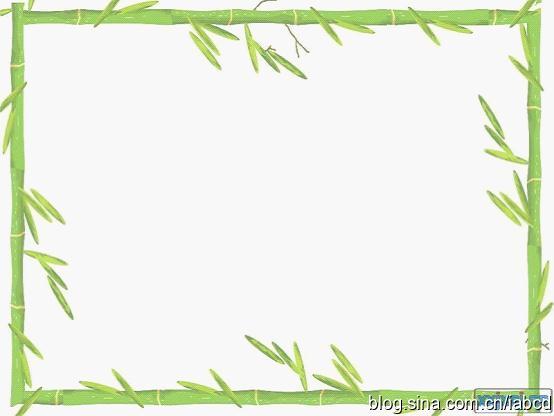 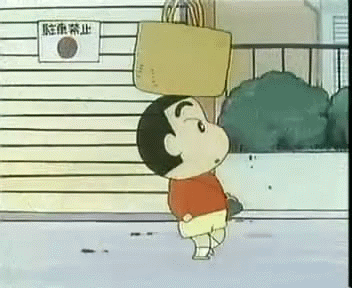 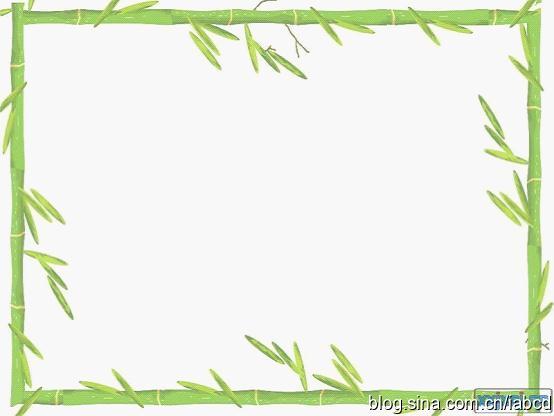 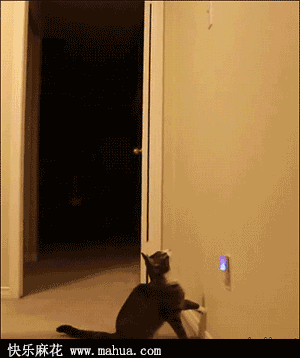 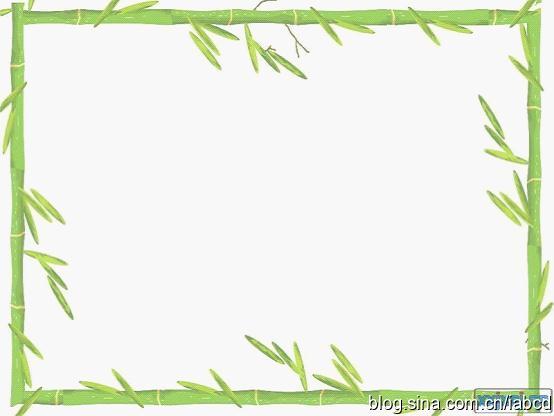 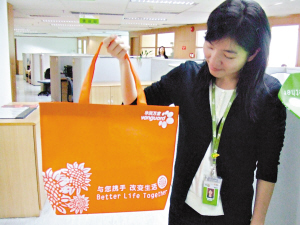 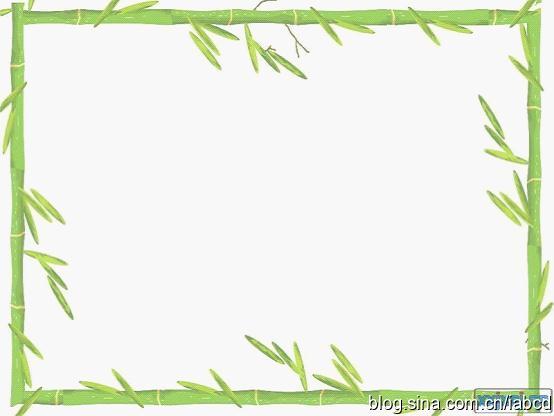 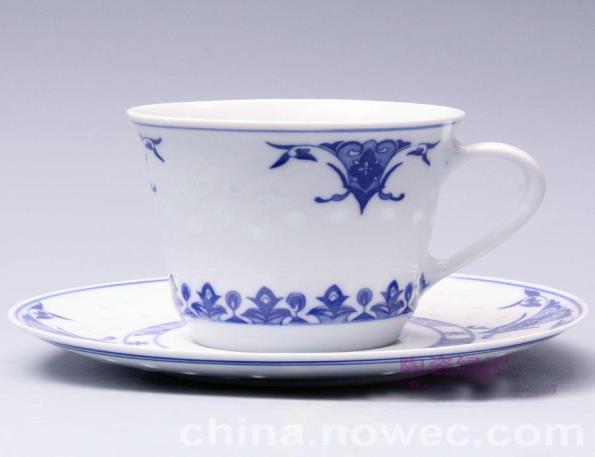 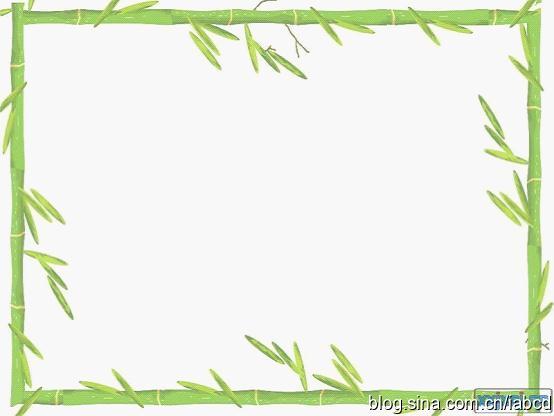 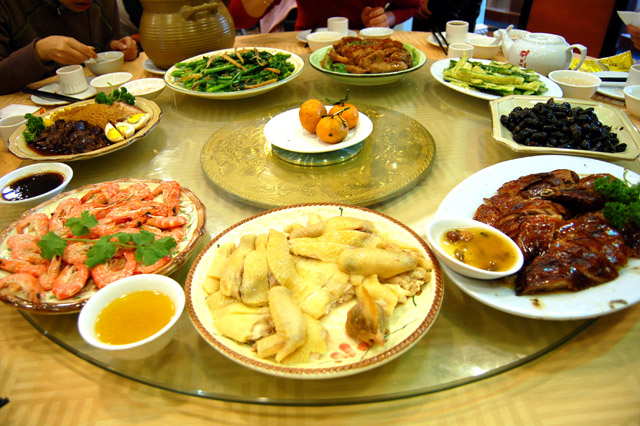 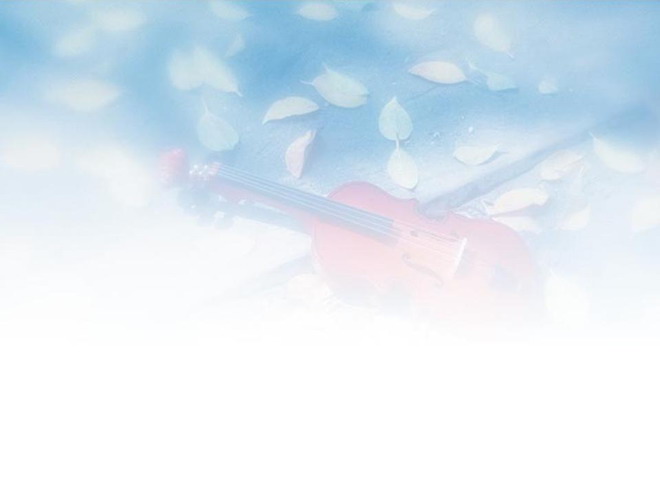 Lingling’s homework
use less
Reduce means “                  ”.
use again
Reuse means “                    ”.
change things 
into something else
     to be reused.
Recycle means “                            ”.
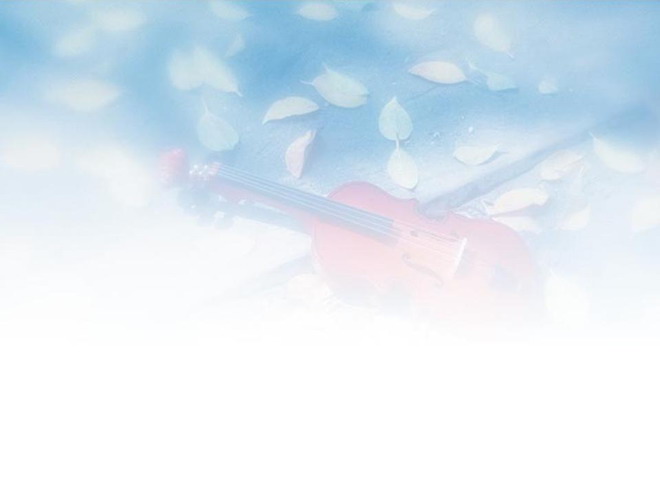 Complete the table.
Do not waste things.
Use things for as long 
 as possible.
To change things into 
something else.
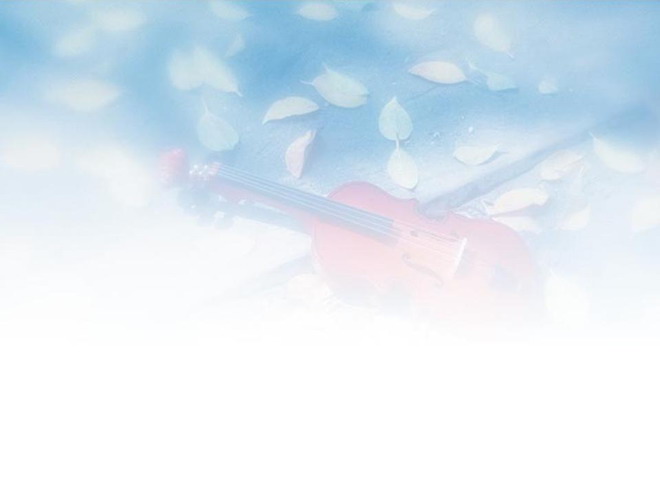 Which suggestion is wrong  in the passage?
A. Do not order more food than you can    
    finish.
B. Use less electricity at home.
C. Use paper cups and paper bags.
D. Develop a recycling policy for the          whole community.
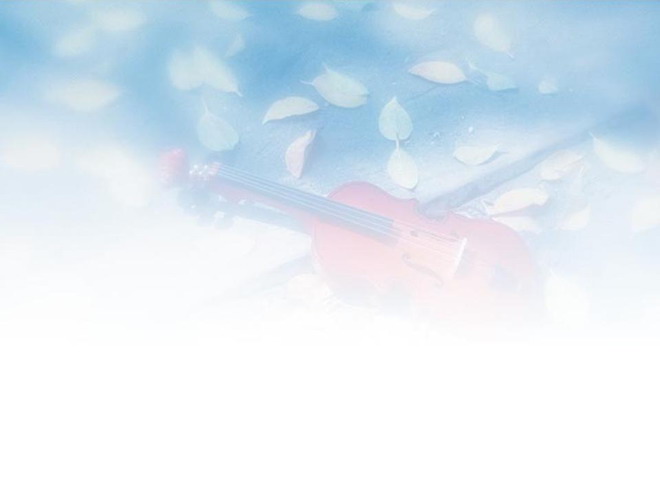 Difficult sentences
Do you divide the waste into things to recycle 
      and things to throw away?
Although it takes energy to change things into 
something else, it is better than throwing things away or burning them.
We cannot hope for rapid change, but lets take these simple steps today so that we will save the world for our grandsons and granddaughters 
tomorrow.
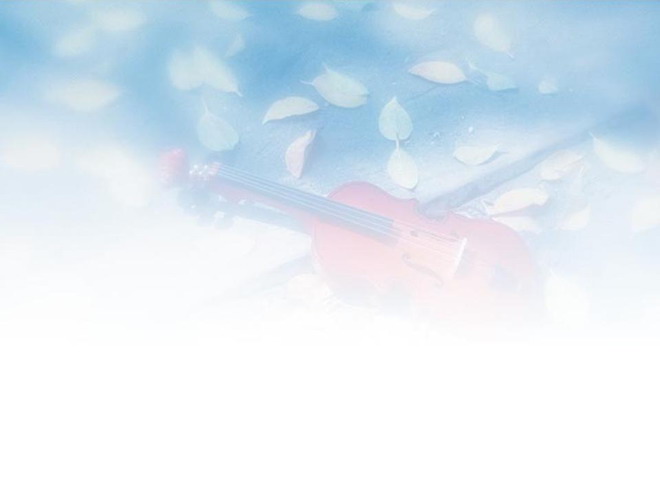 Language points
6.  throw away   扔掉
7. change… into…
                        把…变成…
8. tons of        许多
9. hope for     希望
10. take steps 采取措施
find out     查明
turn off     关闭
ask for      要求
do with     处理
divide …into…
           把……分类
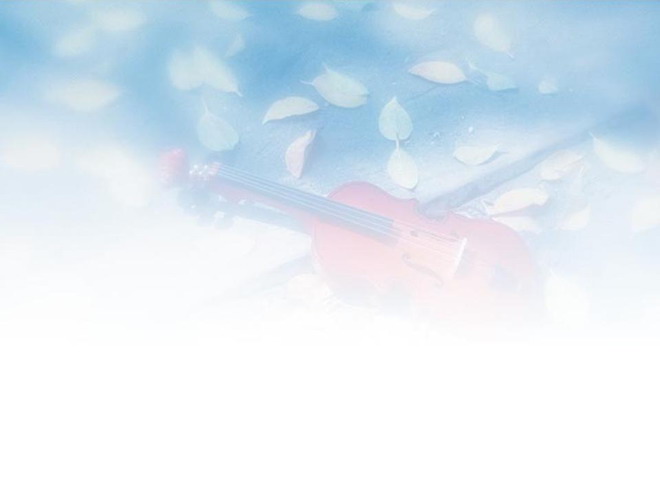 Complete the sentences.
1.废弃物对我们的环境有害。
harmful
It ______ _________ _______ our environment.
is
to
2.不要点自己吃不完的食物。
order
Do not _______more food than you can finish.
3.在你买新东西之前，想一想是否有必要。
something
new
Before you buy____________ _______, think    whether it is necessary.
4.使用物品时间尽可能长些。
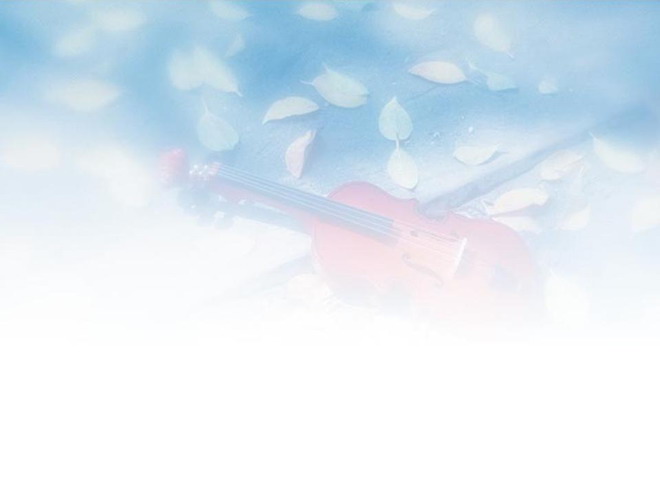 Use things for ____ _______ ____ _________ .
as
long
as
possible
5.保养物品，以便能使用更长时间。
last
Look
after
so
that
_____ _____ them, _____ _____they will ____.
6.用瓷杯更好，因为它们可以重复使用许多次。
_____ _____ ______ ______use china cups 
_______ they can be used many times.
It
is
better
to
because
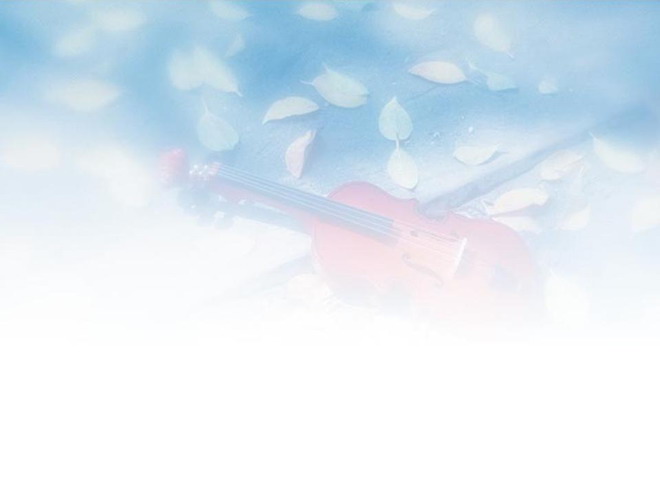 7.我们每年扔掉很多垃圾。
throw
away
We _______ tons of rubbish ________ each year.
8.把垃圾分为塑料，玻璃，纸和橡胶。
into
Divide
_________ your rubbish _______ plastic, glass, paper and rubber.
9.为整个社区制定一个再循环方案。
_________ _________ _________ ________for 
the whole community.
Develop
a
recycling
policy
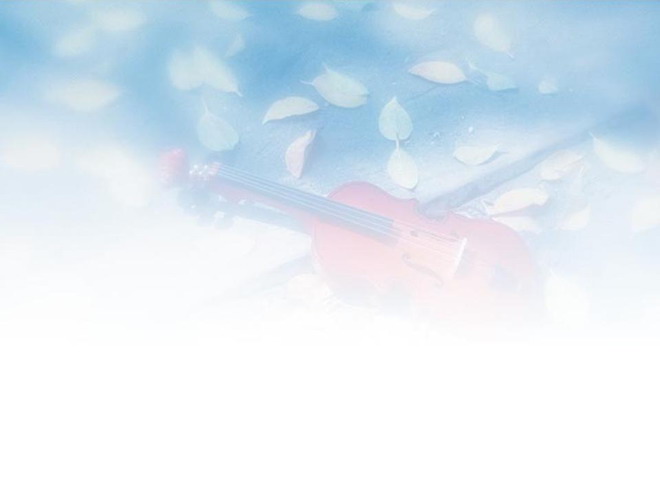 Writing
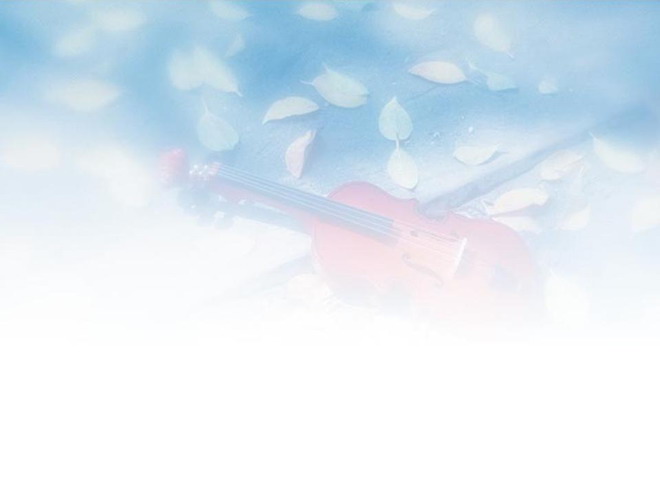 Make our hometown greener
Dear everyone,
As we all know, we all need a healthy environment, so it’s 
our duty to protect the environment.
P1
P2
First / Second / Third / … /Finally, …
If everyone starts to act now, the world will be beautiful.
   The Students’ Union
P3
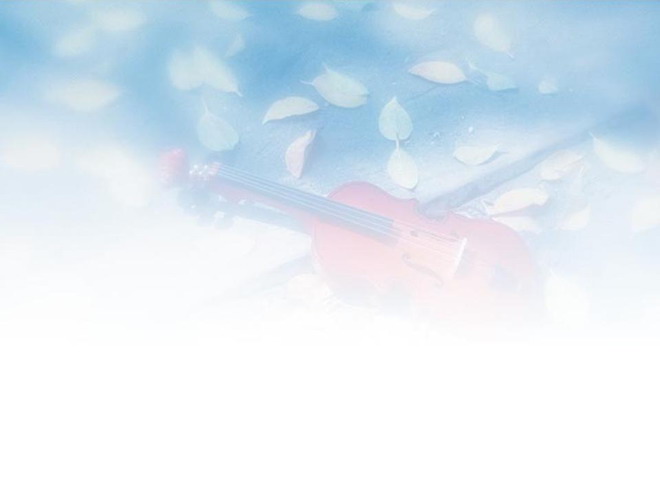 Show time
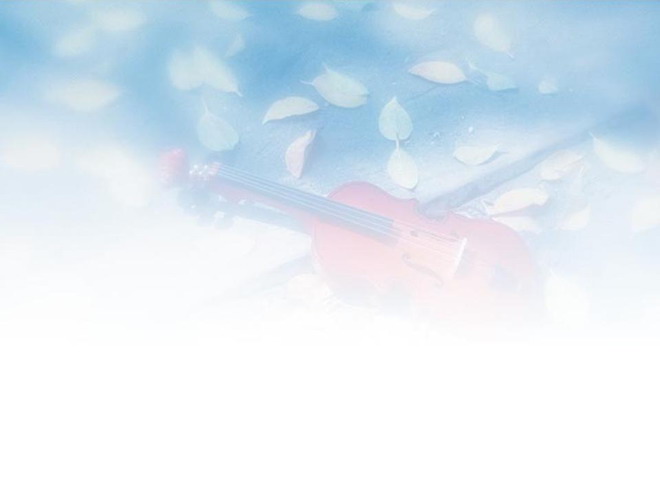 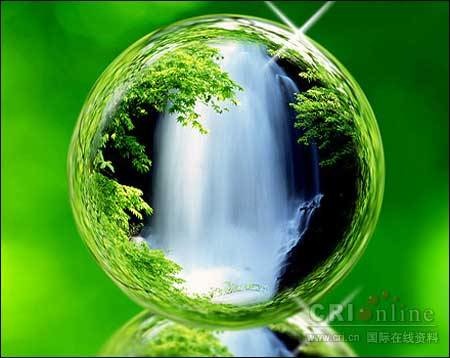 The beautiful earth is our home.
Do you love to live here?
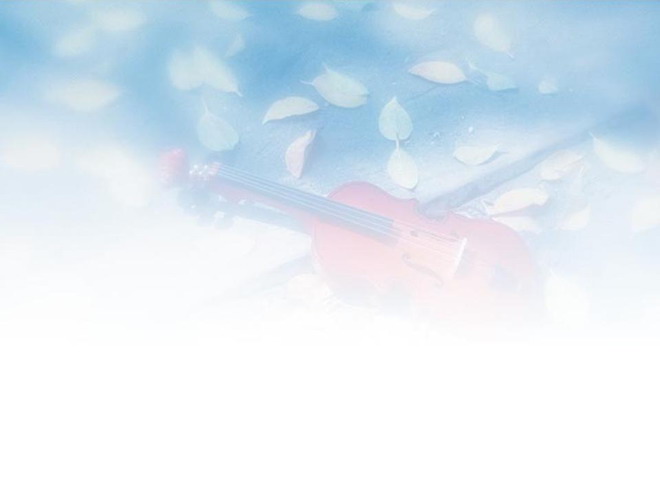 Summary
We should repeat these three words daily:
Turn off the lights when you do not need them so we can save energy.
reduce
It is better to use china cups because they can be use many times.
reuse
recycle
Buy products such as recycled paper so that we can help to save trees.
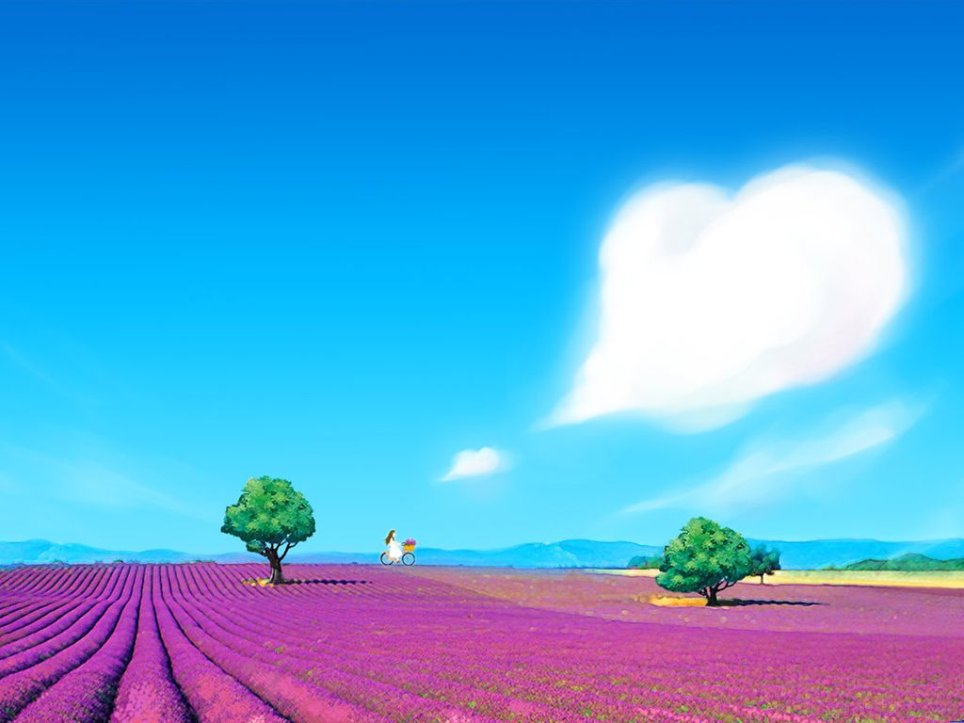 Homework
Read and retell the passage.
Finish this writing after class.